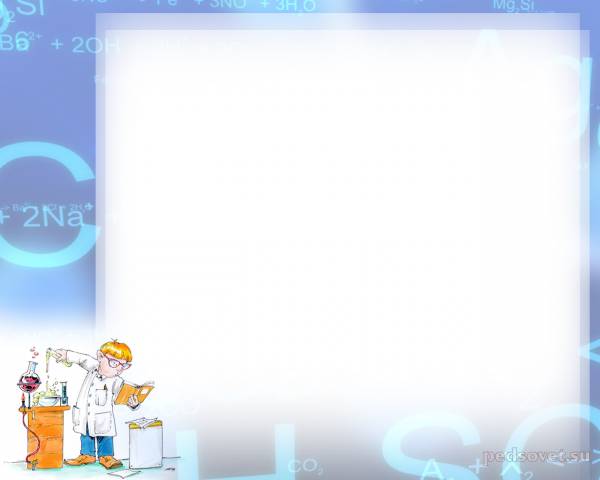 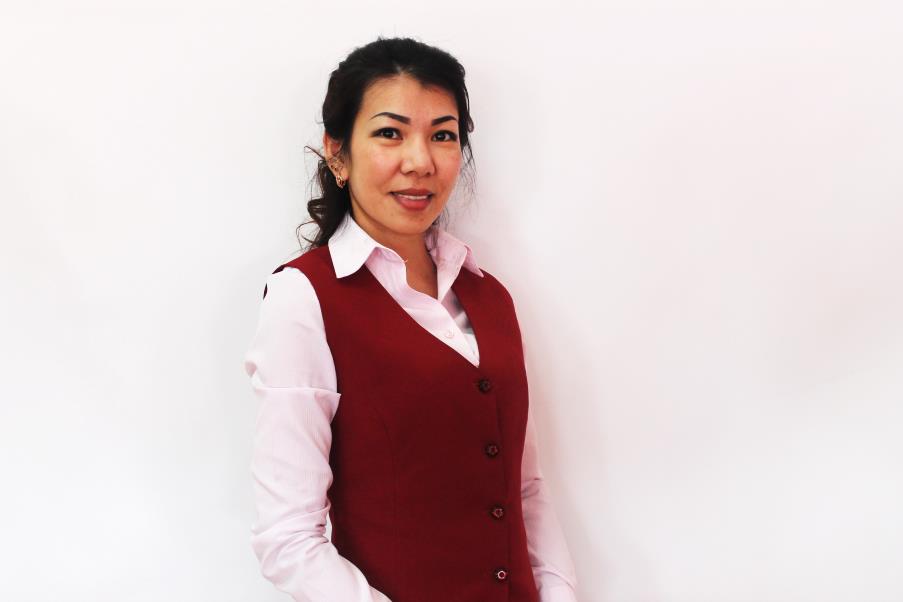 Жалпы білім беретін №2 орта мектеп
Күкірт қышқылы және 
оның тұздары
9 «Г» сынып
Химия пәнінің мұғалімі: Гумарова Светлана Амантаевна




2016 – 2017 оқу жылы
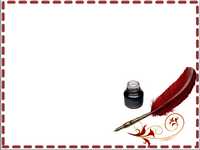 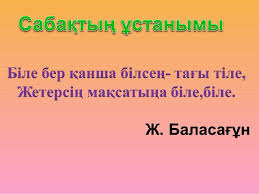 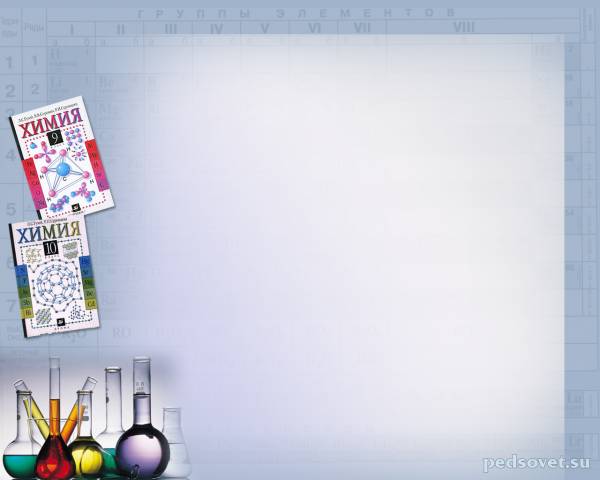 Білу
“5 қадам” стратегиясы
1 қадам.Күкірттің периодтық жүйедегі орны
ІІІ период, кіші период, 3 қатар, ҮІ топтың негізгі топша
р№16, с.а.м 32
2 қадам. Күкірттің физикалық қасиеттері қандай?
Сары түсті, иіссіз,  суда ерімейді, кейбір органикалық еріткіштерде ериді, морт сынатын кристалл.
3 қадам. Күкірттің неше қышқылдық оксидтері бар?
Күкірттің ІҮ,ҮІ оксидтері.
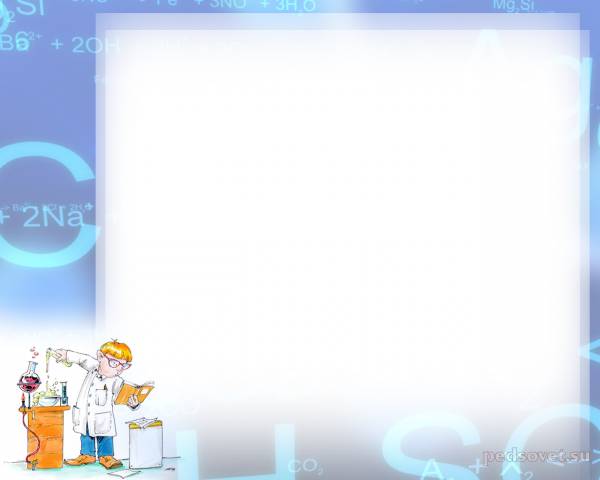 4 қадам.Күкірт қайда қолданады?
Күкірт каучукты резинаға айналдыру (вулканизация) үшін, медицинада, тұрмыста жертөлені және қоймаларды аластау үшін, оқ-дәрі жөне сіріңке өндірістерінде қолданылады
5 қадам. «Ойлан, жауап бер!»
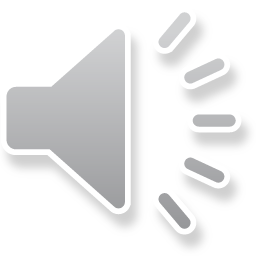 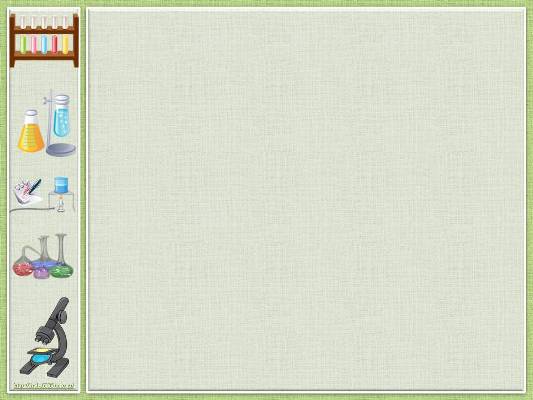 Күкірттің маңызды қосылыстарының бірі – күкірт қышқылы
екі негізді күшті қышқыл
қышқыл тұздар
орта
Физикалық  қасиеті
Концентрациялы күкірт қышқылы – түссіз, ұшпайтын, май тәріздес, суда жақсы еритін, сұйық зат. Тығыздығы 1,84 г/cм3, массалық үлесі 98%. Ол 2800 С-та қайнайды. Күкірт қышқылы күшті су тартқыш зат.
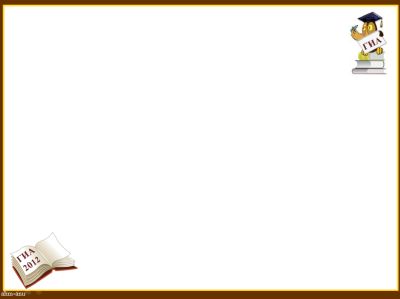 Химиялық қасиеттері.
Сілтілермен және ерімейтін негіздермен
Негіздік және оксидтермен
Кернеу қатарындағы сутектің сол жағында орналасқан металдармен әрекеттеседі
H2SO4 + CuO → CuSO4 + H2О
ZnO + H2SO4 → ZnSO4 + H2О
2KOH + H2SO4 → K2SO4 + 2H2О
Cu(OH) 2 + H2SO4 → CuSO4 + 2H2О
Zn + H2SO4 → ZnSO4 + H2 ↑
Қолданылуы
Минералды тыңайтқыштар
алуда
Мұнай өнімдерін тазалауда
Қопарылғыш заттар алуда
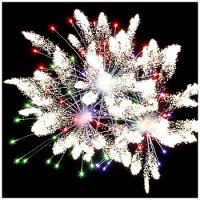 Қант өндірісінде
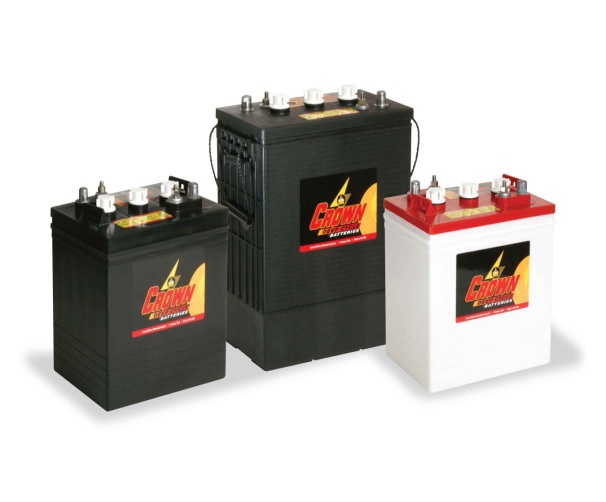 H2SO4
Бояулар, дәрілік препараттар алуда
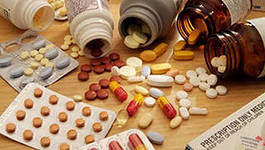 Жасанды жібек алу үшін
Металлургияда аккумулятор жасау үшін
Газдарды құрғатуда
Күкірт қышқылының тұздары.
Қөп қолданылатын тұздар: натрий сульфатының кристалгидраты Na2SO4* 10H20, оның минералын мирабилит деп атайды. Ол тұз мединицада дәрі ретінде «глаубер тұзы» деген атаумен қолданылады. Тотияйын, яғни мыс кристалгидраты CuSO4 * 5H2O жасанды жібек, талшық алуға, өсімдік зиянкестерімен күресуге қажет.
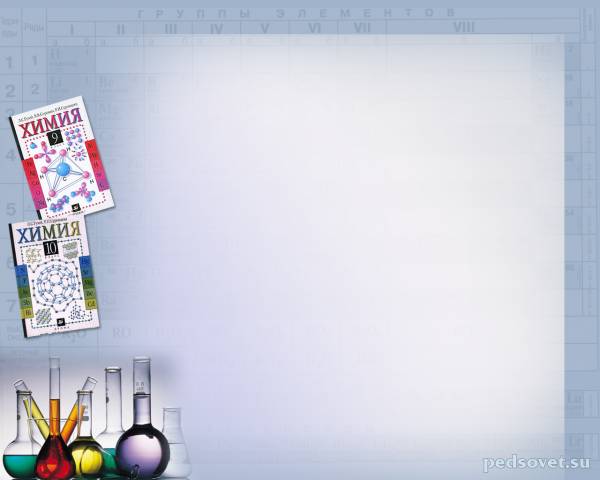 «Топтас, талқыла, бөліс»
Түсіну
1 топ. Күкірт қышқылының қолданылуы
2 топ. Күкірт қышқылының қасиеттері
3 топ Күкірт қышқылының  алынуы
4 топ Күкірт қышқылының тұздары
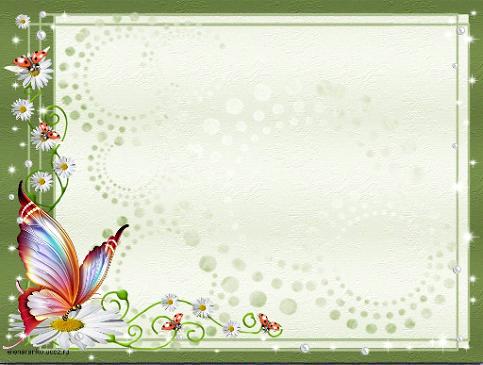 Қолдану
«Есептеп көр!»
І топ: 17,1 г Ba(OH)2 бейтараптауға неше гр күкірт қышқылы жұмсалады?  
ІІ топ: 8 г NaOH бейтараптауға 10% H2SO4 ерітіндісінен қанша жұмсалады?
ІІІ топ: Мына айналымдарды химиялық реакция теңдеулері арқылы жазыңдар.      
                                                                      
S →SO2 → SO3 →H2SO4 →K2SO4 →BaSO4
                       
                     Li2SO4                                     Na2SO4
ІҮ топ: 
H2S→SO2→SO3→Na2SO4→BaSO4
                                     ↑   
                                H2SO4→ MgSO4
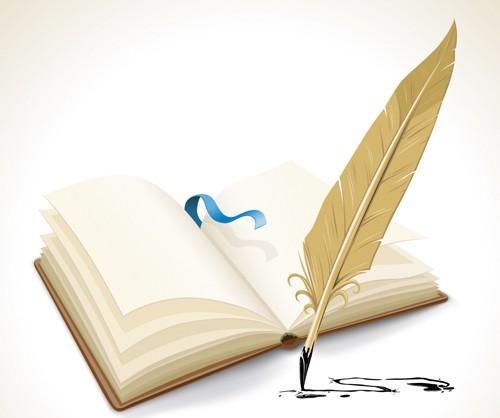 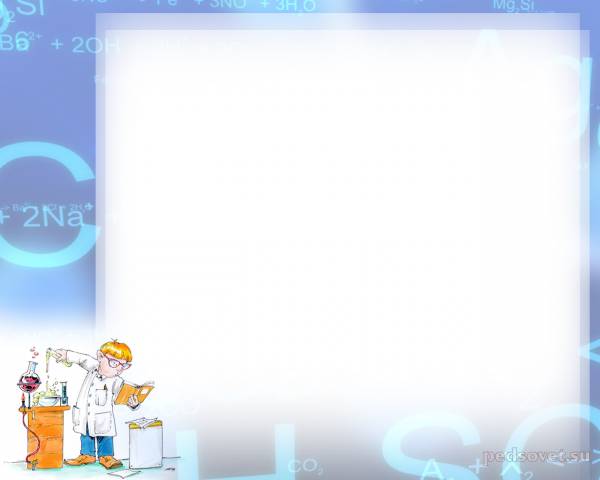 Талдау
«Қызықты тәжірибе»
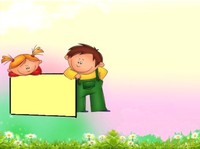 Жинақтау
«Жұптас, талқыла, бөліс»
І жұп. Күкірт қосылыстарының  массасын есептейді
ІІ жұп: Құрамындағы күкірттің 
массалық үлесін есептеп шығарады
І-топ
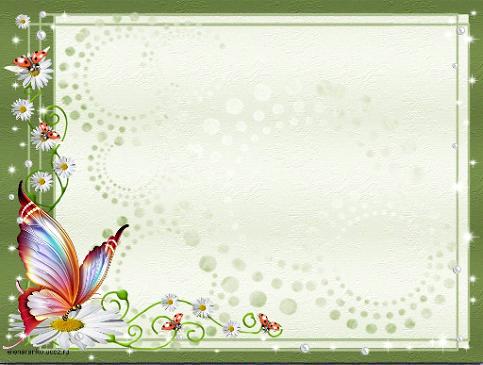 Бағалау
Тобықтай түйін
Күкірт қышқылының 
қажеттілігі бар ма?
Үйге тапсырма:
І топ: 14 есеп
ІІ топ:13есеп
ІІІ топ: 12 есеп
ІҮ топ: 9есеп
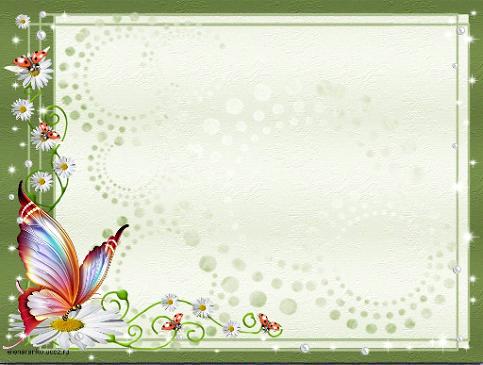 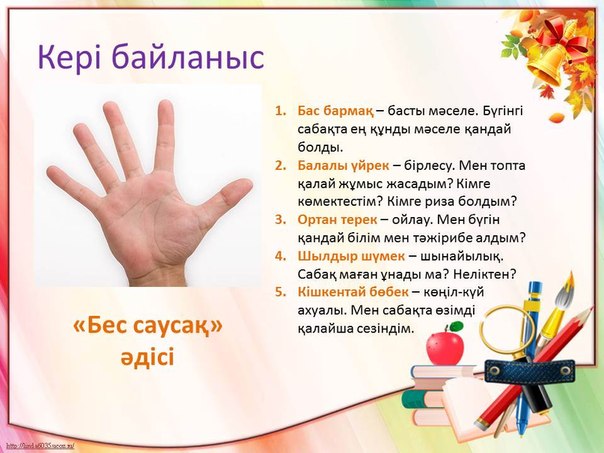 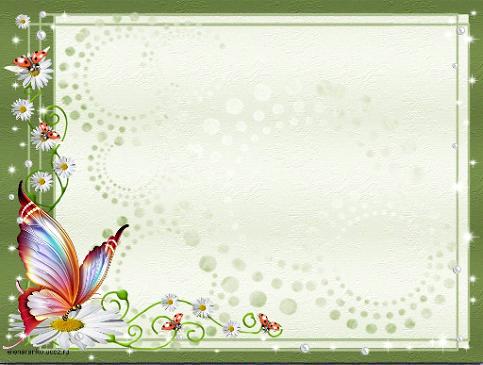 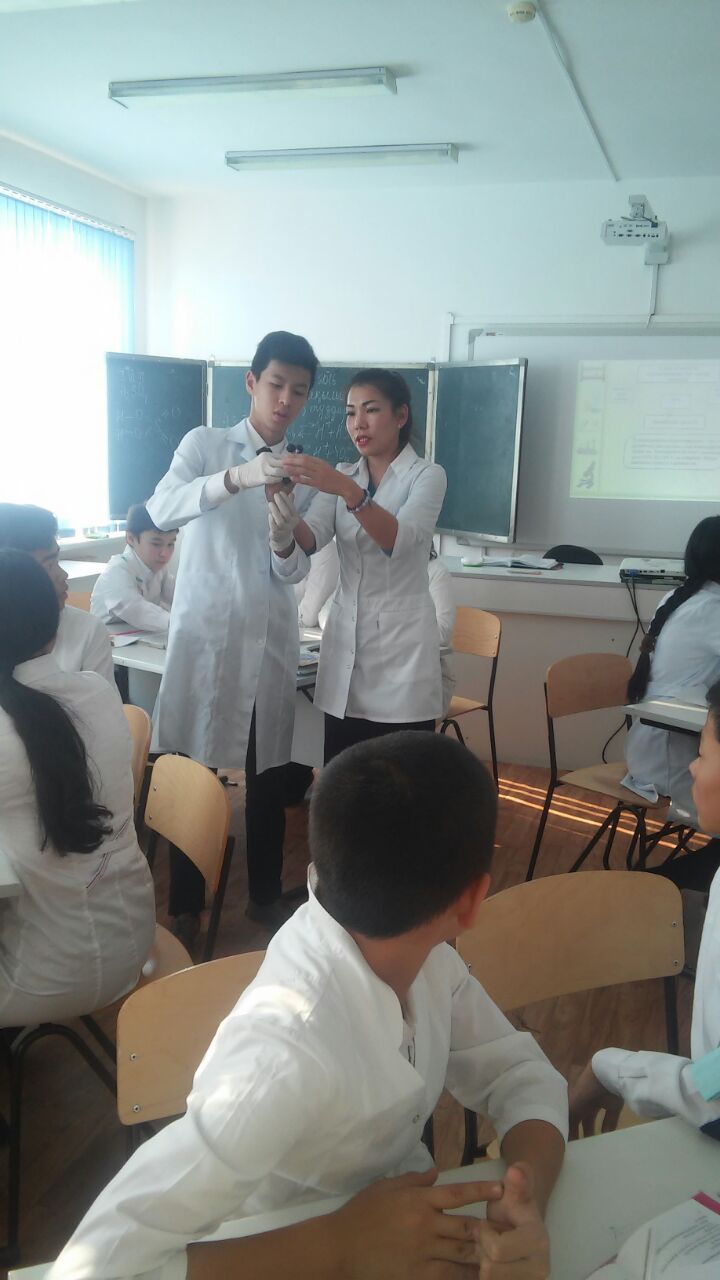 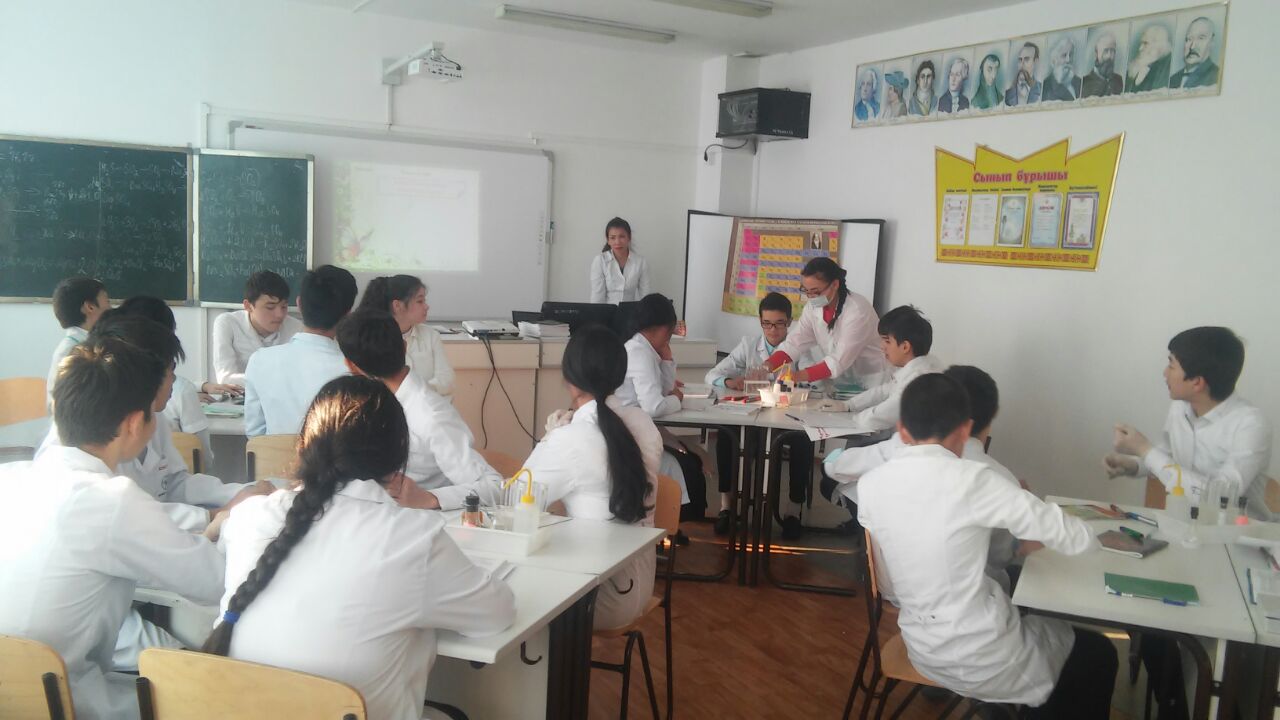 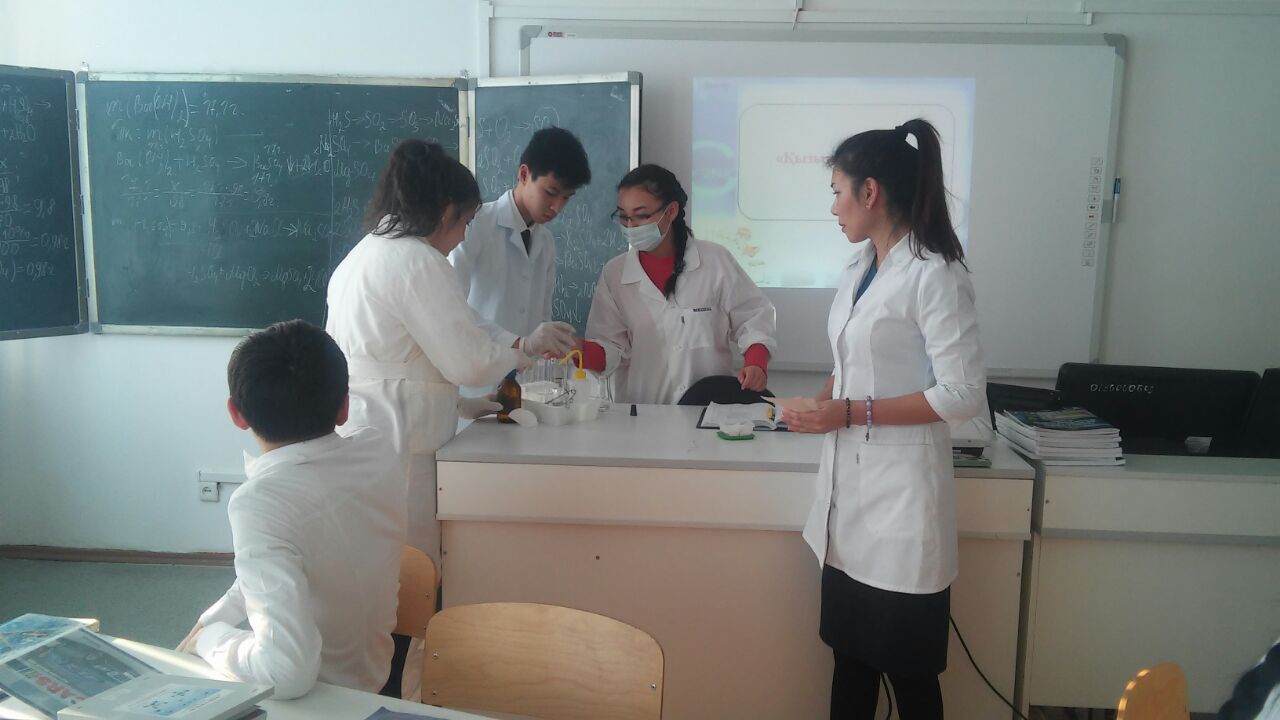 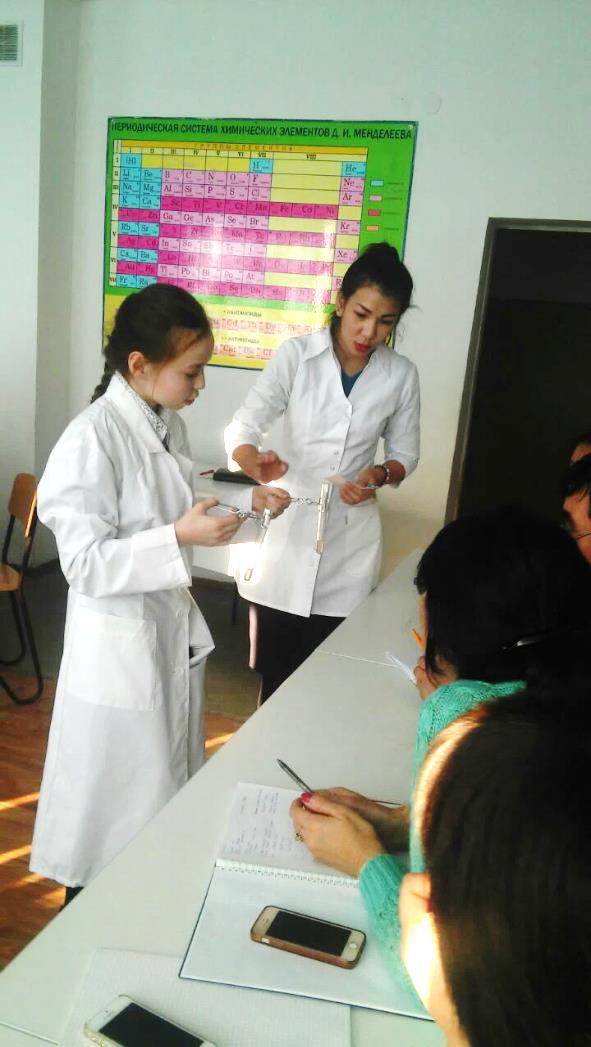 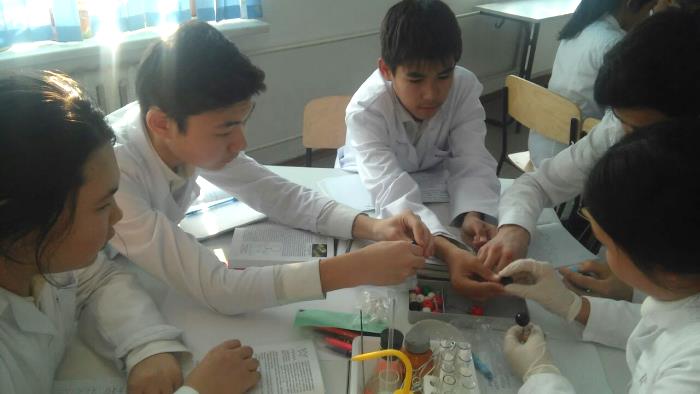